John 4:13-30
August 8-9, 2015
Calvary Chapel of El Paso
Living Water, Part 2
John 4:13
Jesus answered and said unto her, Whosoever drinketh of this water shall thirst again:
John 4:14
But whosoever drinketh of the water that I shall give him shall never thirst; but the water that I shall give him shall be in him a well of water springing up into everlasting life.
John 4:15
The woman saith unto him, Sir, give me this water, that I thirst not, neither come hither to draw.
John 4:16
Jesus saith unto her, Go, call thy husband, and come hither.
John 4:17
The woman answered and said, I have no husband. Jesus said unto her, Thou hast well said, I have no husband:
John 4:18
For thou hast had five husbands; and he whom thou now hast is not thy husband: in that saidst thou truly.
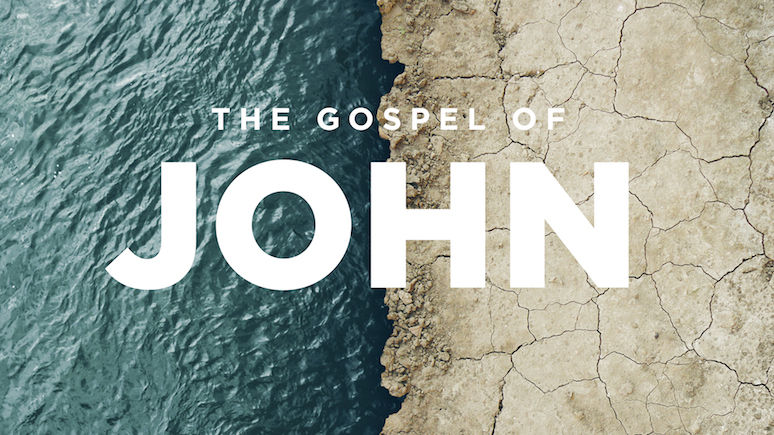 Ecclesiastes 2:11
Then I looked on all the works that my hands had wrought, and on the labour that I had laboured to do: and, behold, all was vanity and vexation of spirit, and there was no profit under the sun.
Revelation 21:6
And he said unto me, It is done. I am Alpha and Omega, the beginning and the end. I will give unto him that is athirst of the fountain of the water of life freely.
John 4:15
The woman saith unto him, Sir, give me this water, that I thirst not, neither come hither to draw.
John 4:16
Jesus saith unto her, Go, call thy husband, and come hither.
John 4:17
The woman answered and said, I have no husband. Jesus said unto her, Thou hast well said, I have no husband:
John 4:18
For thou hast had five husbands; and he whom thou now hast is not thy husband: in that saidst thou truly.
John 4:19
The woman saith unto him, Sir, I perceive that thou art a prophet.
John 4:20
Our fathers worshipped in this mountain; and ye say, that in Jerusalem is the place where men ought to worship.
Hebrews 4:12a
For the word of God is quick, and powerful, and sharper than any twoedged sword, piercing even to the dividing asunder of soul and spirit,
Hebrews 4:12b
and of the joints and marrow, and is a discerner of the thoughts and intents of the heart.
Hebrews 4:13
Neither is there any creature that is not manifest in his sight: but all things are naked and opened unto the eyes of him with whom we have to do.
Acts 2:37
Now when they heard this, they were pricked in their heart, and said unto Peter and to the rest of the apostles, Men and brethren, what shall we do?
John 4:21
Jesus saith unto her, Woman, believe me, the hour cometh, when ye shall neither in this mountain, nor yet at Jerusalem, worship the Father.
John 4:22
Ye worship ye know not what: we know what we worship: for salvation is of the Jews.
Romans 9:1
I say the truth in Christ, I lie not, my conscience also bearing me witness in the Holy Ghost,
Romans 9:2
That I have great heaviness and continual sorrow in my heart.
Romans 9:3
For I could wish that myself were accursed from Christ for my brethren, my kinsmen according to the flesh:
Romans 9:4
Who are Israelites; to whom pertaineth the adoption, and the glory, and the covenants, and the giving of the law, and the service of God, and the promises;
Romans 9:5
Whose are the fathers, and of whom as concerning the flesh Christ came, who is over all, God blessed for ever. Amen.
John 14:6
Jesus saith unto him, I am the way, the truth, and the life: no man cometh unto the Father, but by me.
John 4:23
But the hour cometh, and now is, when the true worshippers shall worship the Father in spirit and in truth: for the Father seeketh such to worship him.
John 4:24
God is a Spirit: and they that worship him must worship him in spirit and in truth.
Romans 8:6
For to be carnally minded is death; but to be spiritually minded is life and peace.
Romans 8:7
Because the carnal mind is enmity against God: for it is not subject to the law of God, neither indeed can be.
Romans 8:8
So then they that are in the flesh cannot please God.
Romans 8:9
But ye are not in the flesh, but in the Spirit, if so be that the Spirit of God dwell in you. Now if any man have not the Spirit of Christ, he is none of his.
Hebrews 4:16
Let us therefore come boldly unto the throne of grace, that we may obtain mercy, and find grace to help in time of need.
John 4:25
The woman saith unto him, I know that Messias cometh, which is called Christ: when he is come, he will tell us all things.
John 4:26
Jesus saith unto her, I that speak unto thee am he.
John 4:27
And upon this came his disciples, and marvelled that he talked with the woman: yet no man said, What seekest thou? or, Why talkest thou with her?
John 4:28
The woman then left her waterpot, and went her way into the city, and saith to the men,
John 4:29
Come, see a man, which told me all things that ever I did: is not this the Christ?
John 4:30
Then they went out of the city, and came unto him.
2 Corinthians 5:17
Therefore if any man be in Christ, he is a new creature: old things are passed away; behold, all things are become new.
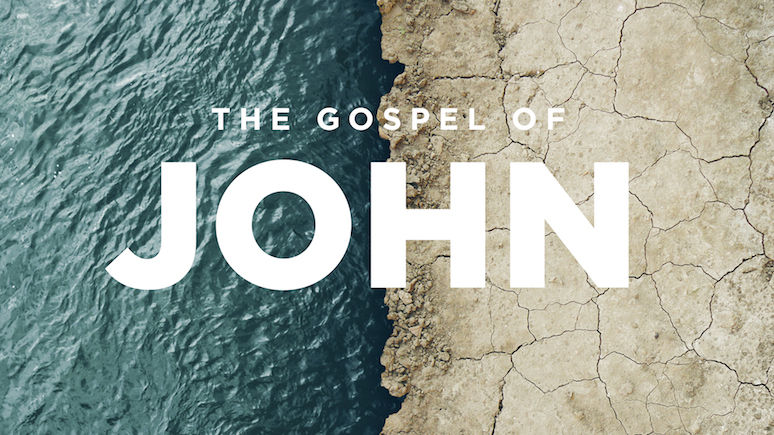